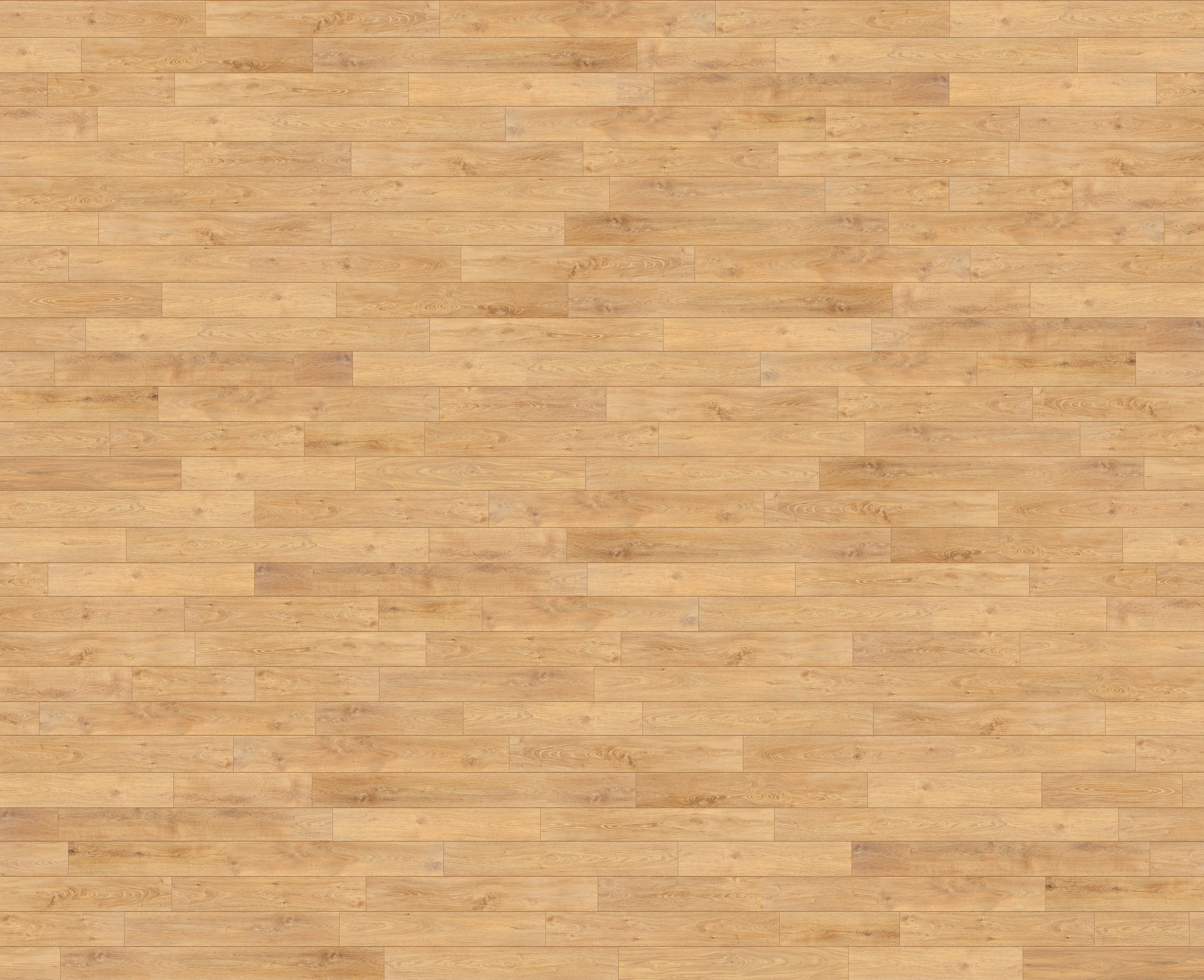 The Great Canadian Spelling Debate
Neighbor vs. Neighbour
Introduction: 
The purpose of this study is to evaluate if differences exist between the way students are writing versus typing different words. I predict that students who use a certain variant when writing may not necessarily use the same variant when typing, perhaps as a result of being accustomed to American spell check options.
Method: 

Participants:  Participants of this study were all students between the age of 18-24. Participants were recruited by social media and word of mouth.

Materials: An audio recording of 12 sentences was used. Each sentence was 5-8 words long. Eight of the sentences consisted of a word that had more than one variant (Figure 2). The other four sentences were fillers used to distract participants from the hypothesis .

Procedures: The first part of this study had thirty participants. Participants read over their consent forms and filled out a brief questionnaire about their computer habits. Each participant listened to an audio recording and wrote the sentences they heard on to a piece of paper. After, the participants listened to the same recording and typed what they were hearing on a blank document on my personal computer (with the spell-check feature disabled). I used counterbalancing to avoid sequence effect. Before the participants left I handed them an ‘exit question’ asking if they used a spell checker and what language setting they used. 
 
The second part of this study was an online questionnaire distributed by social media. The questionnaire had only two questions. 1. What language setting is your word processor   2. What language setting is your Facebook?  Instructions were included on how to find this information. One hundred responses were collected.
Mahima Lamba  Queen’s University
Research Question 1: Which spelling variants are Canadian students using in their writing and typing?  
Research Question 2: Is there a difference between written and typed language?
As you can see from Figure 1. typed forms of communication (text and email) were preferred over written forms by students (N=30). Some people speculate that younger Canadians are using language incorrectly (Fee, 1997) and technology is to blame.
Hypothesis 1  
I hypothesized that there would be a discrepancy between the variants used in written and typed language. 
Hypothesis 2 
I hypothesized that more American variants would be seen in typed language.
Of 120 possible discrepancies that could be made between written and typed language there were 20 discrepancies  (16%) 

60% of participants made discrepancies – However, no one participant made more than three discrepancies, with the average number of discrepancies made being 2. 

The other 40% of participants made no discrepancies.
English (UK) would allow for some Canadian spelling variants like ‘our’ neighbour
Figure 2. 
The variants used most in this study are bolded  (N=25)
Words of interest: 
Pyjamas/Pajamas                        Py/Pa
Neighbours/Neighbors             our/or
Kilometre/Kilometer                   re/er
Favourite/favorite                     our/or
Grey/Gray                                     ey/ay
Counsellor/Counselor                   ll/l
Humour/Humor                       our/or
Defence/Defense                       ce/se
Sentences from the recording:
Every fall, my mom buys me new pyjamas.
I work about a kilometer away.
There was a strange smell in the car.

Can you spot the filler?
Conclusions: Students are mostly using the same variants when writing and typing, providing some evidence against the idea that technology and social media are ruining language.
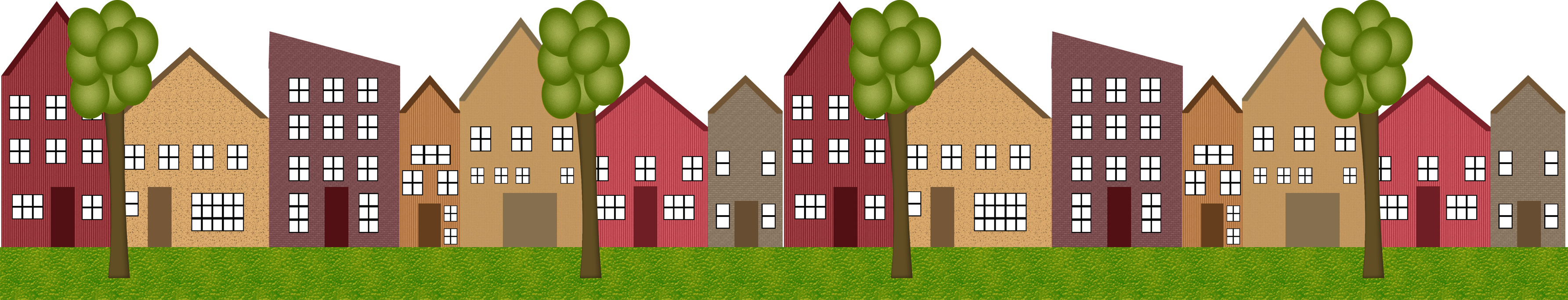 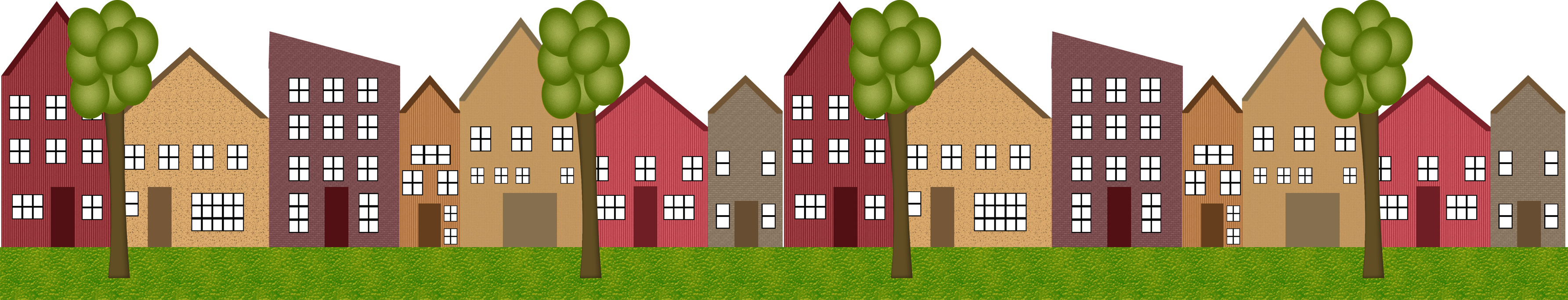 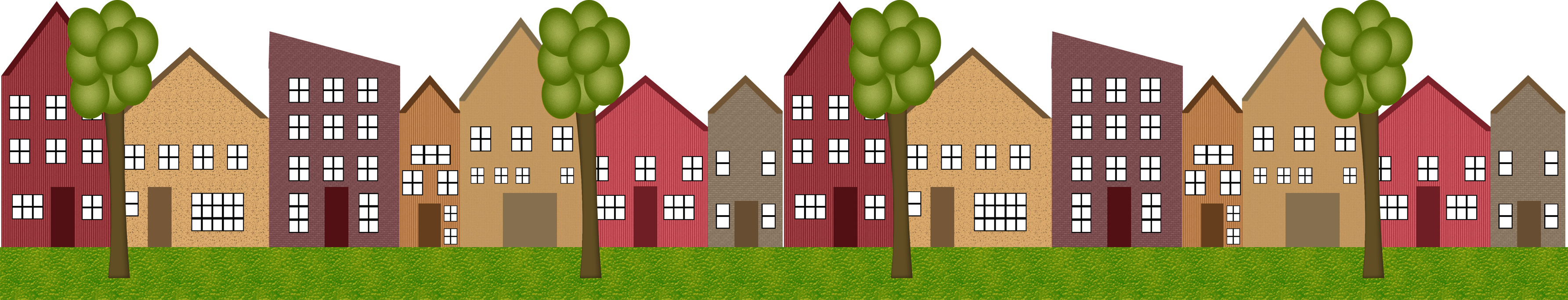